MODUŁ PODSTAWY MECHANIKI
Jednostka dydaktyczna A: Ruch
SPIS TREŚCI
Zrozumienie różnic między zmiennymi kinematyki i kinetyki
Zrozumienie pojęcia przyspieszenia
-------------------------------------------------------------------------
Zajęcia praktyczne
	 płaszczyzny ruchu
Zrozumienie różnic między zmiennymi kinematycznymi i kinetycznymi
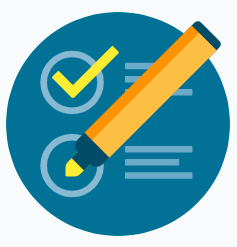 Zmienne kinematyczne i kinetyczne
Kinetyka

Kinetyka opisuje siły, które działają na ciało w celu wywołania ruchu.

Kinetyka odpowiada na pytanie: dlaczego ciało się porusza.
Kinematyka
he motion of a body through different variables: 
Kinematyka opisuje ruch ciała.

Kinematyka odpowiada na pytanie: 
jak porusza się ciało.
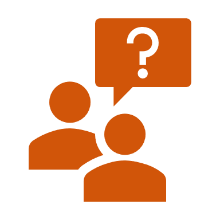 https://ocw.mit.edu/courses/physics/8-01sc-classical-mechanics-fall-2016/week-1-kinematics/week-1-introduction/
Które z następujących zmiennych związane z ruchem ciała należą do analizy kinematycznej, a które do kinetycznej? Energia, przyspieszenie, moc, siła reakcji podłoża, prędkość, położenie, praca, kąt
[Speaker Notes: Nauczyciel przedstawia wprowadzenie do ćwiczenia, pamiętając o definicjach obu typów zmiennych. Studenci powinni umieć klasyfikować zmienne.
Czas=5-10´.]
Zrozumienie pojęcia przyspieszenia
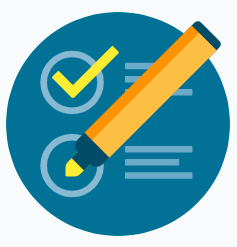 PRZYSPIESZENIE I PRĘDKOŚĆ

Przyspieszenie wyraża zmianę prędkości w czasie. Oznacza to, że w przypadku, gdy prędkość się nie zmienia (jest stała), przyspieszenie jest równe zeru.
Czy jesteś pewien, że zrozumiałeś związek między przyspieszeniem a prędkością?
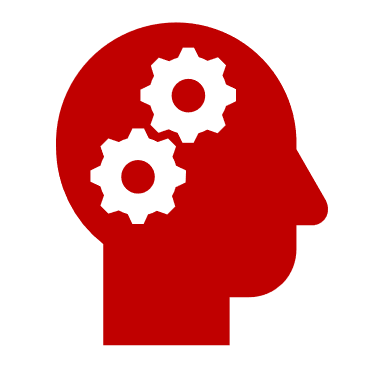 Zrozumienie pojęcia przyspieszenia
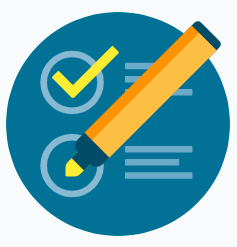 PRZYSPIESZENIE I PRĘDKOŚĆ
Dopasuj poniższe stwierdzenia:
Activity extracted from: https://es.khanacademy.org/science/physics/one-dimensional-motion/acceleration-tutorial/a/acceleration-article?modal=1
[Speaker Notes: Wymagany czas: 10´.]
Zrozumienie pojęcia przyspieszenia
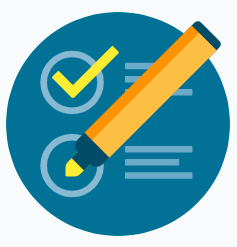 PRZYSPIESZENIE I PRĘDKOŚĆ
Dopasuj poniższe stwierdzenia:
Activity extracted from: https://es.khanacademy.org/science/physics/one-dimensional-motion/acceleration-tutorial/a/acceleration-article?modal=1
Activity extracted from: https://es.khanacademy.org/science/physics/one-dimensional-motion/acceleration-tutorial/a/acceleration-article?modal=1
[Speaker Notes: Poprawne odpowiedzi
Wyjaśnienie nauczyciela (jeśli jest wymagane): Kierowca przyspieszający do maksimum oznacza duże przyspieszenie, ponieważ prędkość szybko się zmienia. Samochód o prawie stabilnej / stałej prędkości oznacza, że prędkość nie zmienia się, więc przyspieszenie jest małe. Przyspieszenie wynosi zero, jeśli prędkość jest stała. Samochód na terenie szkoły / strefie dla pieszych lub za czerwonymi światłami, prędkość jest mała (w drugim przypadku samochód jest zatrzymany, więc nie ma czasu na uzyskanie dużej prędkości).
Wymagany czas: 10´.]
SPIS TREŚCI
Zrozumienie różnic między zmiennymi kinematyki i kinetyki
Zrozumienie pojęcia przyspieszenia
-------------------------------------------------------------------------
Zajęcia praktyczne
	 płaszczyzny ruchu
ZAJĘCIA PRAKTYCZNE
Płaszczyzny ruchu
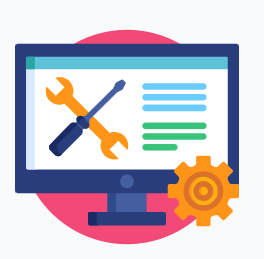 Cel:
Określenie płaszczyzn ruchu i osi dla trzech proponowanych ruchów.
Instrukcja:
Utworzenie grup roboczych.
Jeden osoba w grupie pełni rolę modelu anatomicznego.
Ruch pierwszy : z pozycji wzorcowej 1 model wykonuje obroty wewnętrzno-zewnętrzne barku bez oddzielania łokcia od tułowia.
Ruch drugi: z pozycji wzorcowej 1 model wykonuje pronację i supinację przedramienia.
Ruch trzeci : Z pozycji wzorcowej 2 model wykonuje obroty wewnętrzno-zewnętrzne barku.
ZAJĘCIA PRAKTYCZNE
Płaszczyzny ruchu
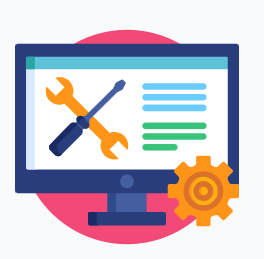 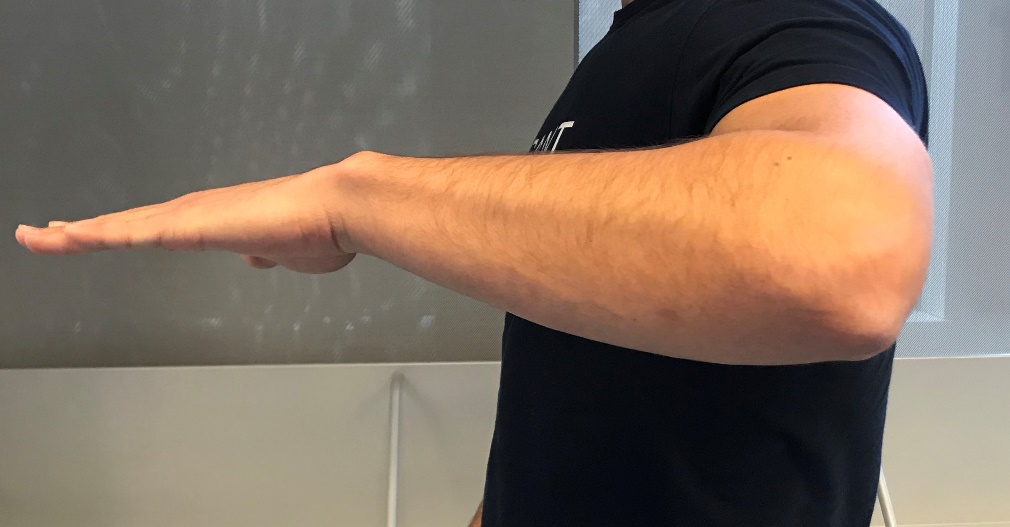 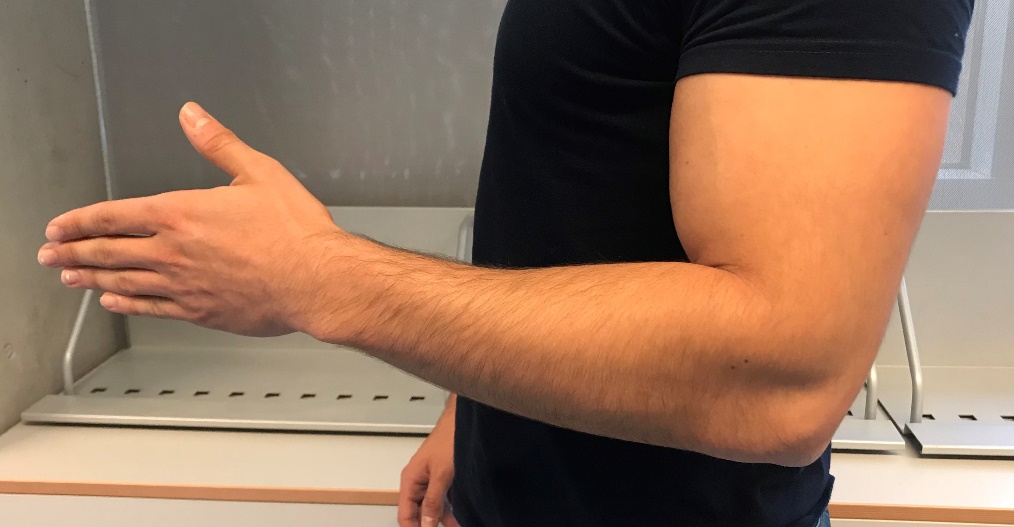 Pozycja wzrocowa 2
Pozycja wzorcowa 1
ZAJĘCIA PRAKTYCZNE
Płaszczyzny ruchu
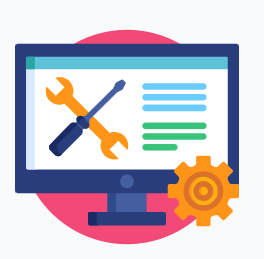 Rozwiązanie: 
Ruch pierwszy:
Płaszczyzna: pozioma
Oś: boczna i przednio-tylna

Ruch drugi:
Płaszczyzna: czołowa
Oś: boczna i pionowa

Ruch trzeci:
Płaszczyzna: strzałkowa
Oś: pionowa i przednio-tylna
[Speaker Notes: Wspólnie ze studentami sprawdź odpowiedzi.]
Wsparcie Komisji Europejskiej dla produkcji tej publikacji nie stanowi poparcia dla treści, które odzwierciedlają jedynie poglądy autorów, a Komisja nie może zostać pociagnięta do odpowiedzialności za jakiekolwiek wykorzystanie informacji w niej zawartych.